Place & Time
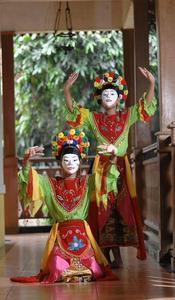 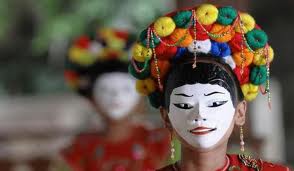 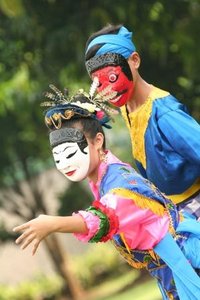 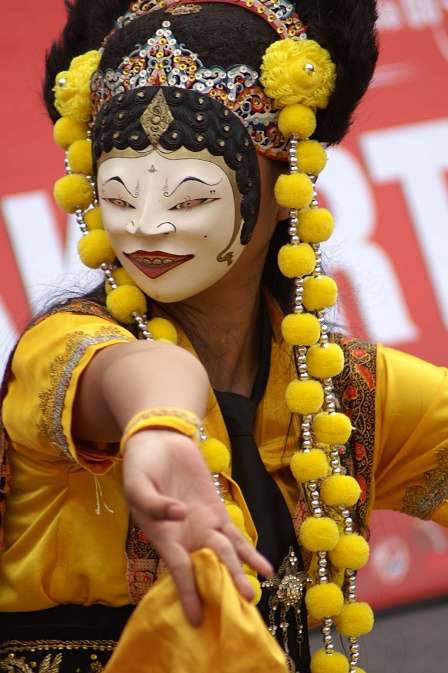